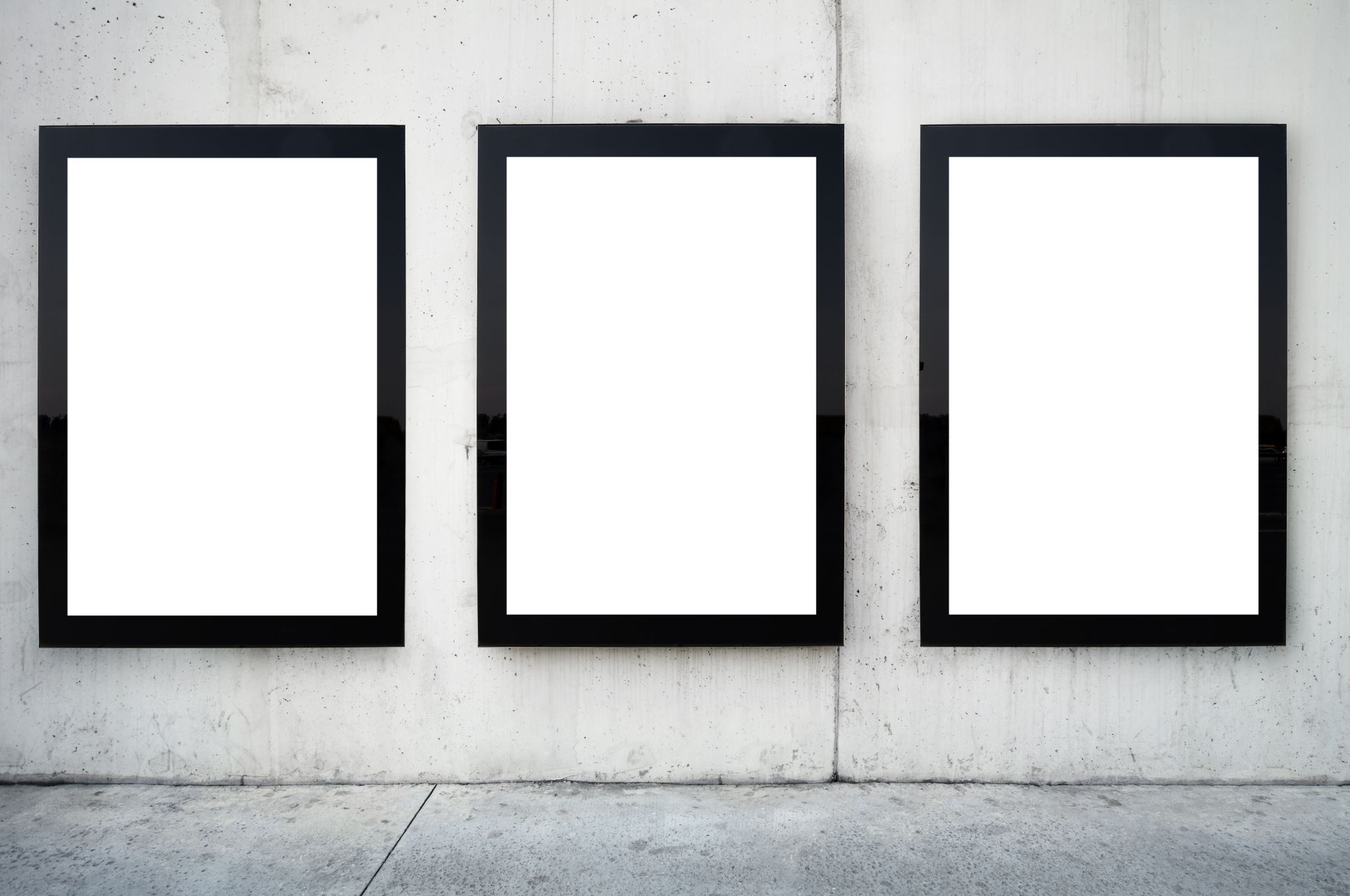 CASE STUDY STORYBOARD TEMPLATE FOR POWERPOINT
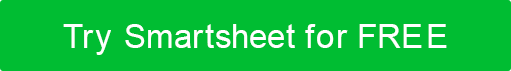 This storyboard template will guide users in creating a visually engaging and storytelling-based presentation of their marketing case study, highlighting each key phase in a narrative format.
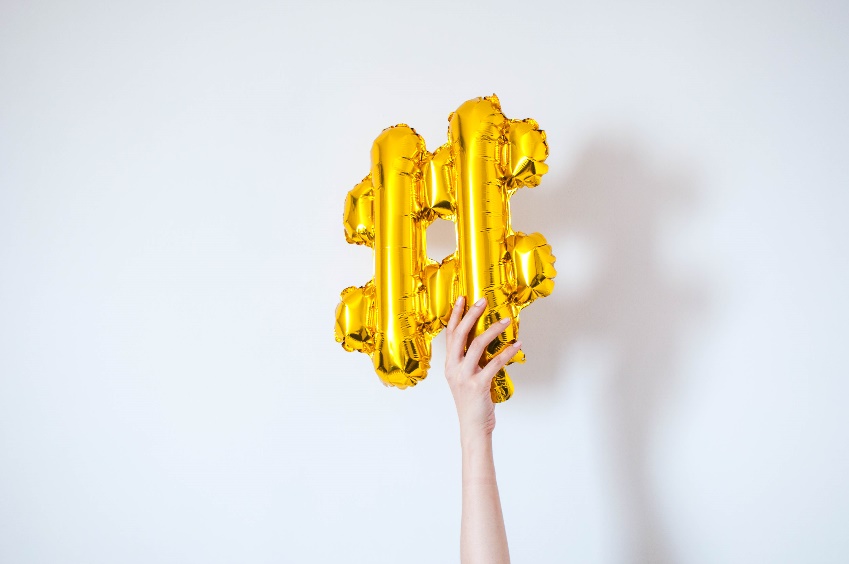 INTRODUCTION SCENE
Insert your own image or illustrations.
Set the scene with an introduction to your company, highlighting its unique value proposition and target market. Use illustrations to visually represent your brand and its positioning in the market.
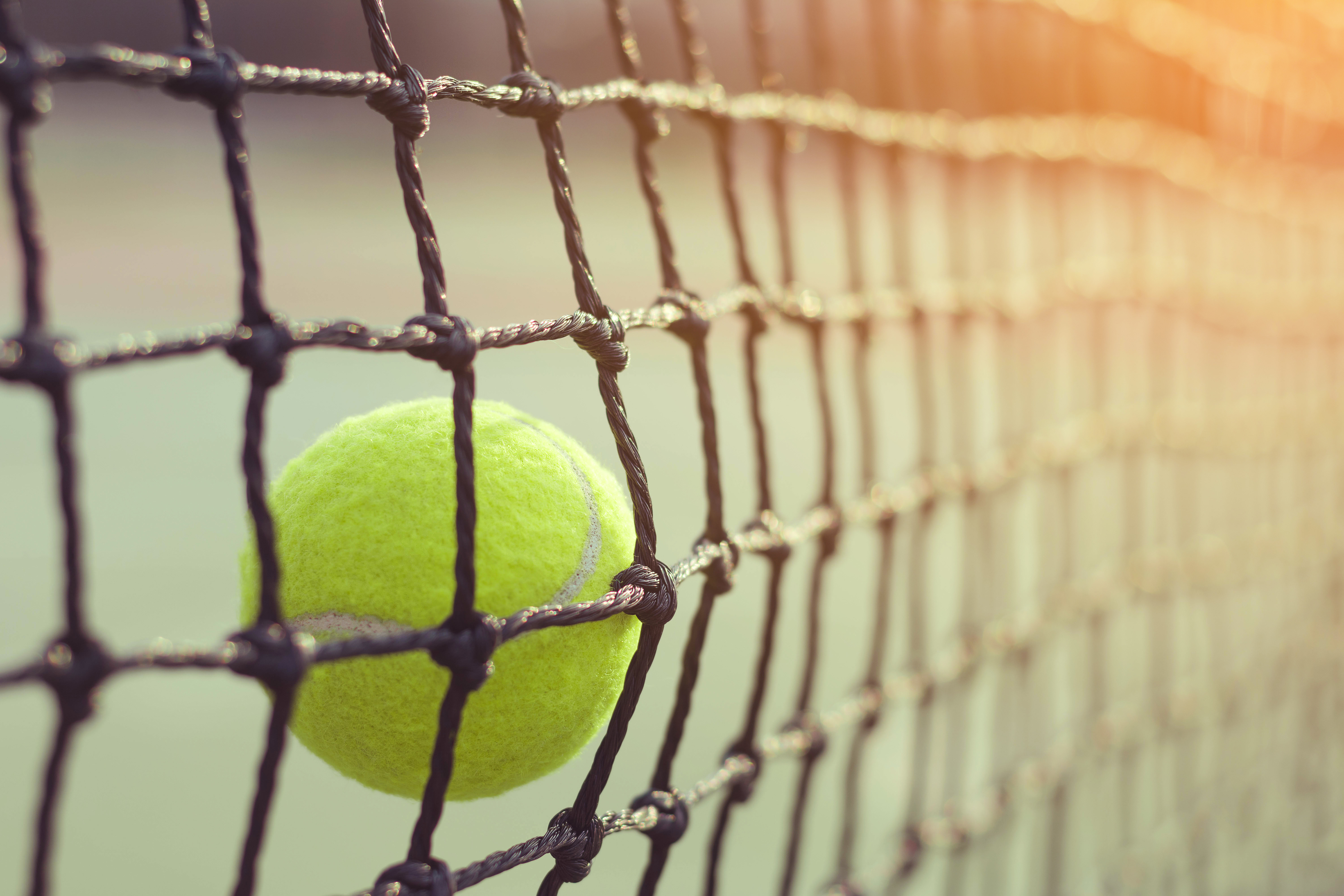 CHALLENGE SCENE
Insert your own image or illustrations.
Illustrate the primary marketing challenge or opportunity your company experienced. Examples include entering a new market, launching a product, or addressing a competitive threat. Use visuals to emphasize the magnitude or complexity of the challenge.
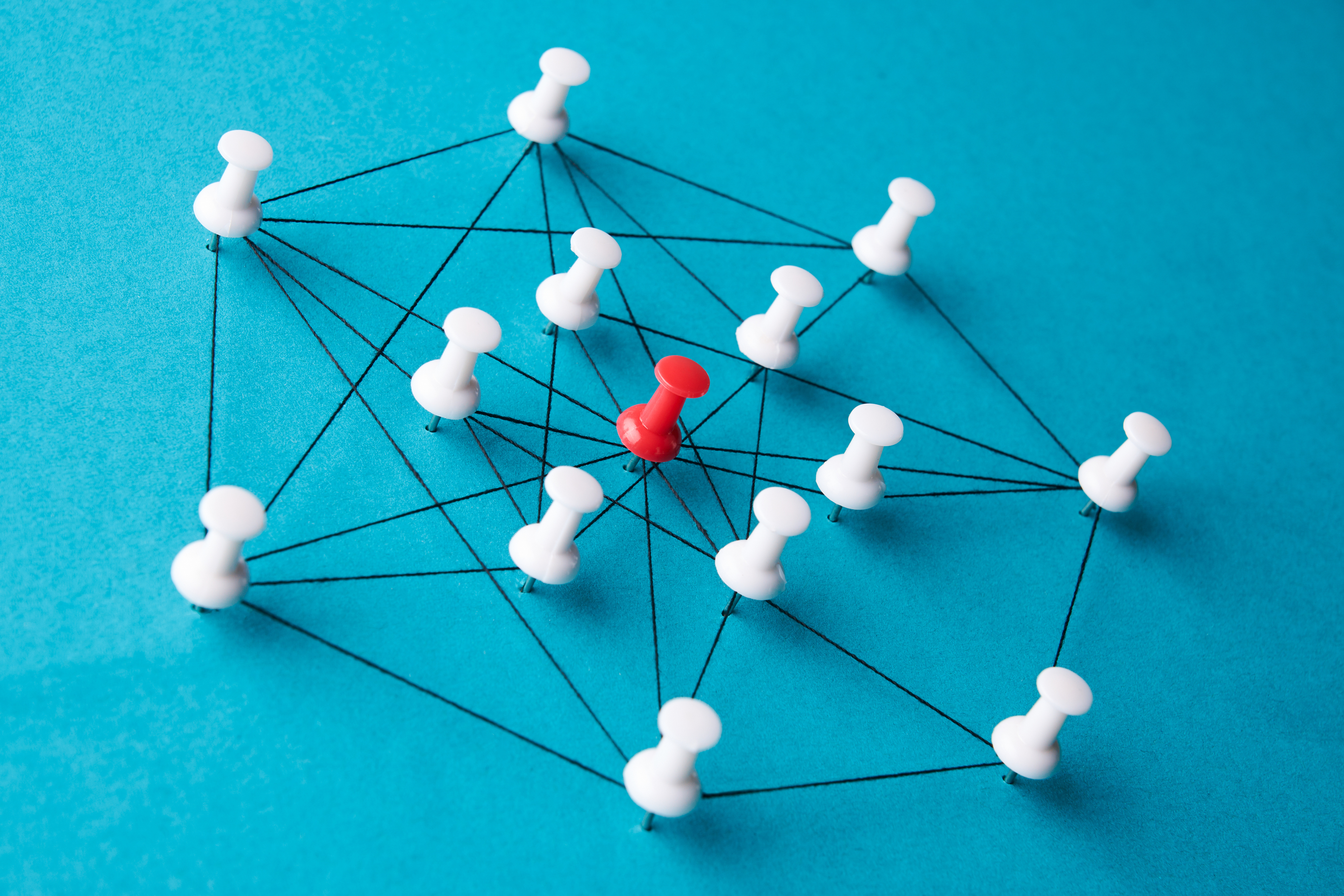 STRATEGY SCENE
Insert your own image or illustrations.
Depict the marketing strategy you adopted to tackle the challenge. Include such tactics as campaign visuals, target audience personas, or key messaging. Highlight the creativity and thought processes behind the strategy.
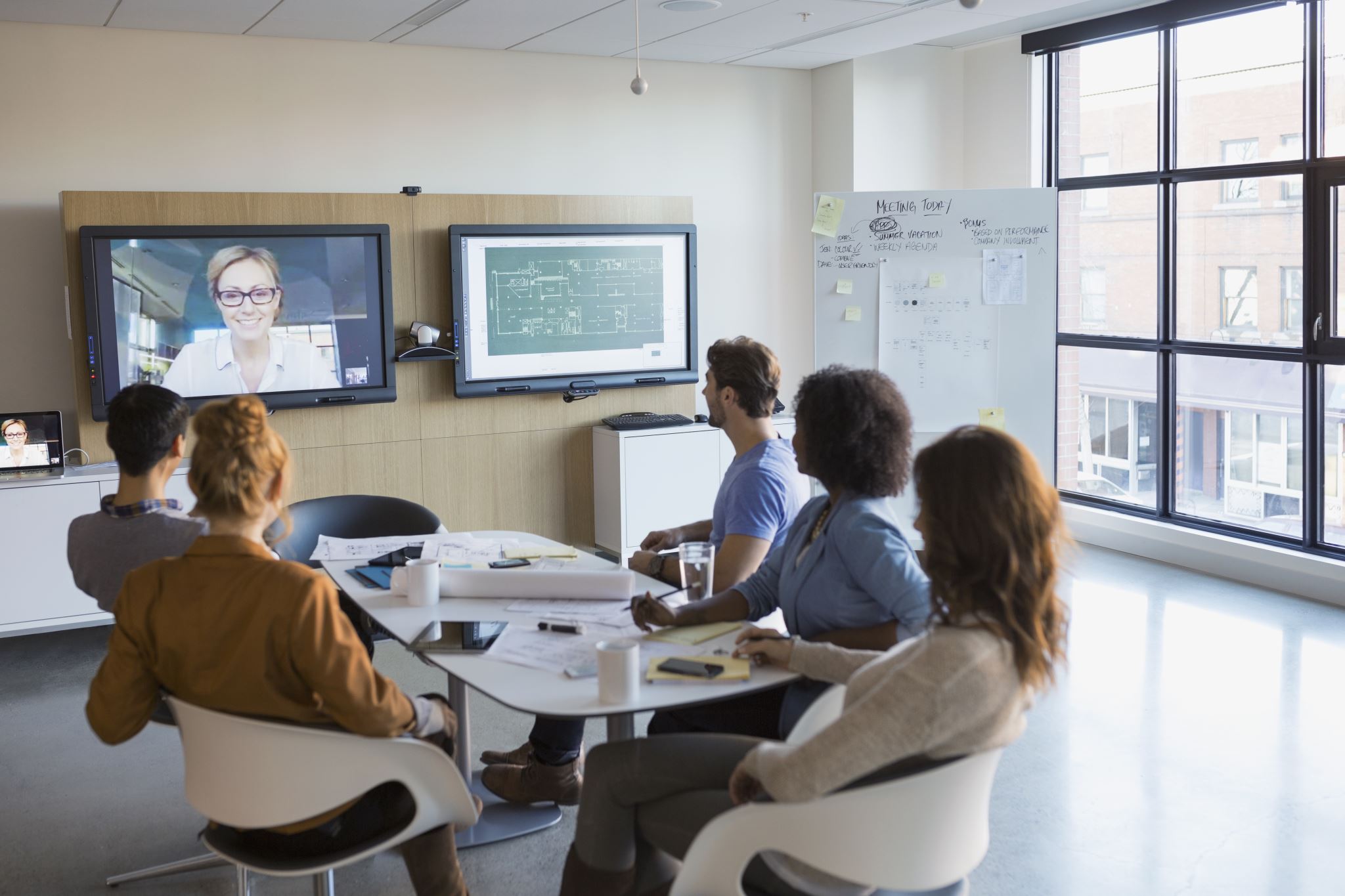 IMPLEMENTATION SCENE
Insert your own image or illustrations.
Show how the strategy was brought to life. Do this by including scenes portraying marketing campaigns in action, team collaborations, or customer interactions. Focus on the execution and deployment of your marketing tactics.
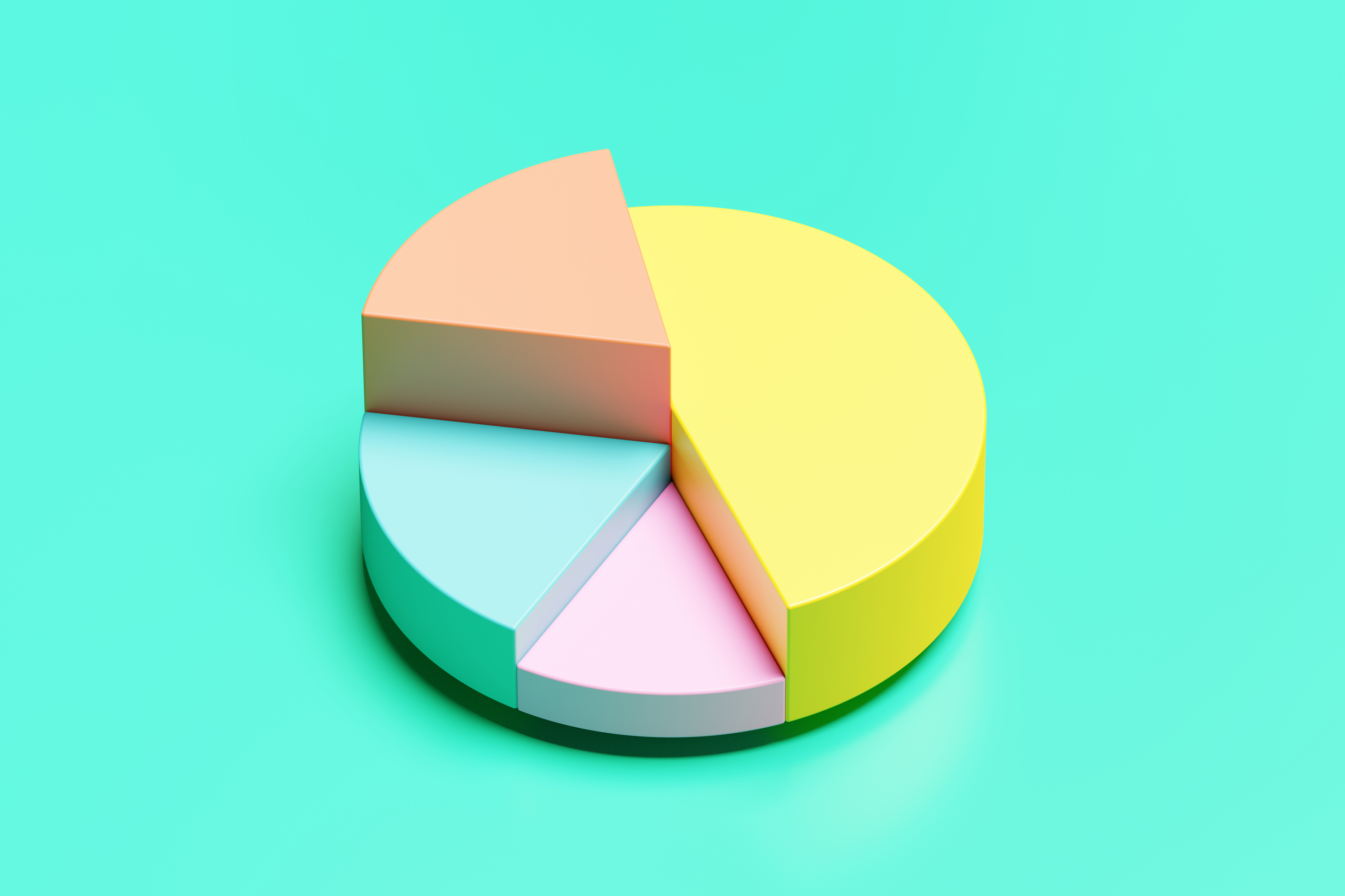 RESULTS SCENE
Insert your own image or illustrations.
Present the outcomes of your marketing efforts. Use graphical illustrations to show increased sales, improved brand recognition, or other key metrics. This is where you demonstrate the impact of your marketing strategy.
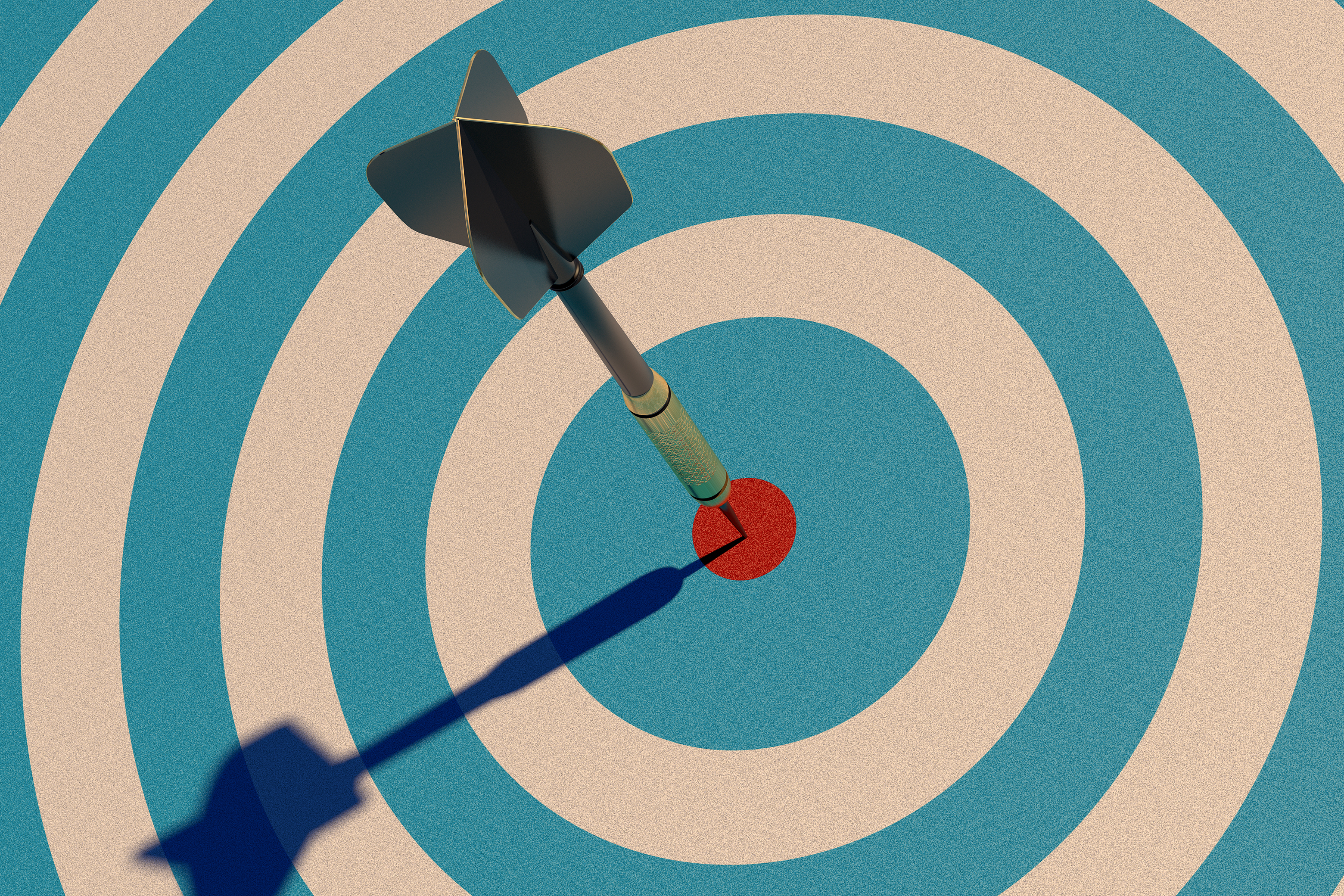 CONCLUSION SCENE
Insert your own image or illustrations.
Conclude with a summary of the case study. Reinforce the success of the marketing strategy and its learnings. Use a compelling visual that encapsulates the overall success story.
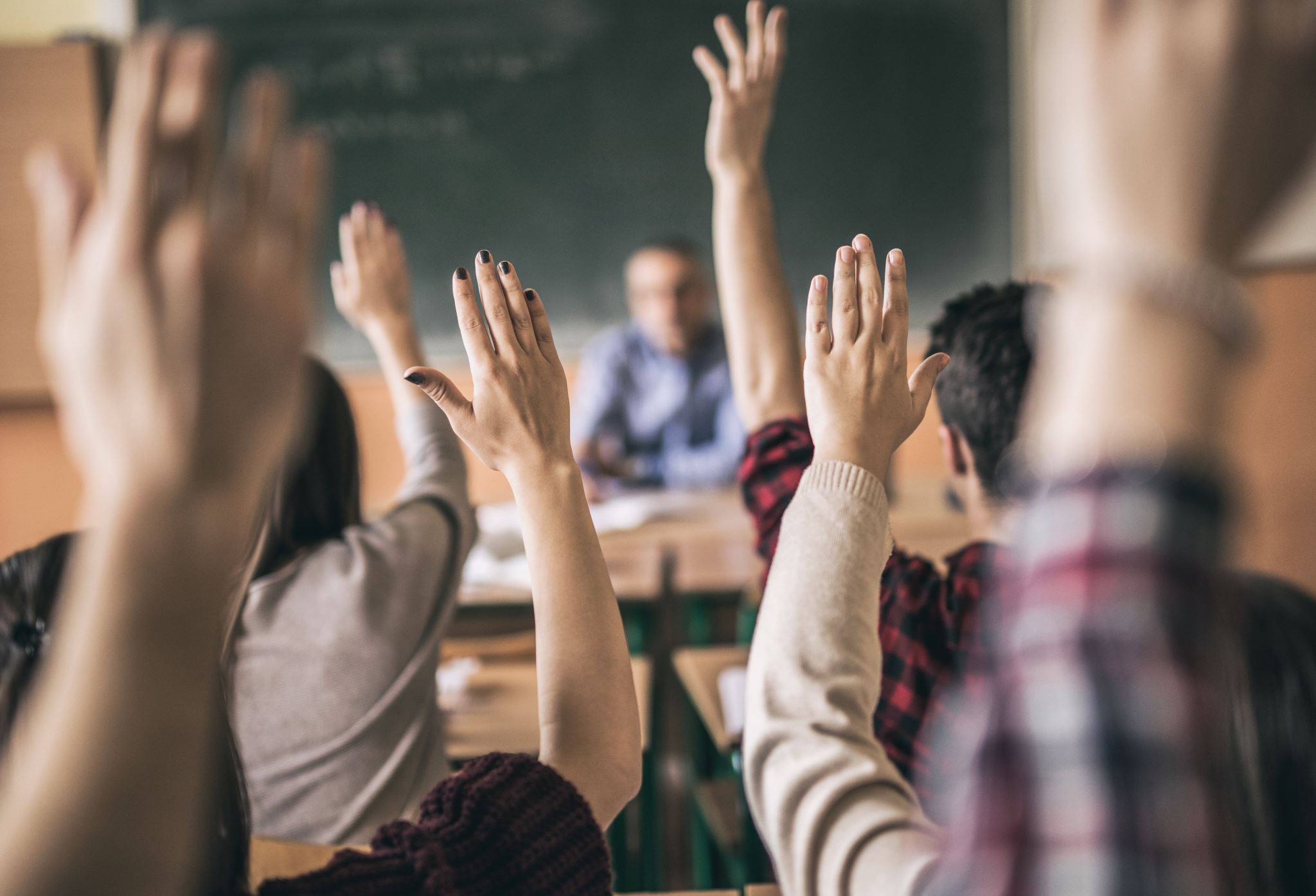 CALL-TO-ACTION SCENE
Insert your own image or illustrations.
End with a clear call to action. This CTA could take the form of an invitation for the audience to learn more about your company, engage with your content, or consider your services. Use an arresting visual that prompts action.